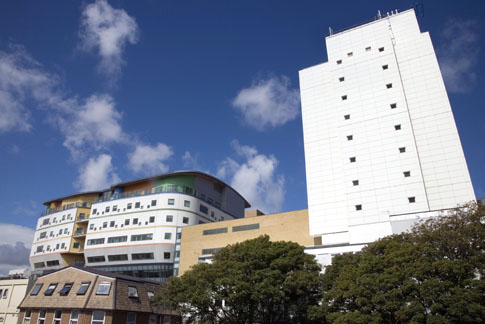 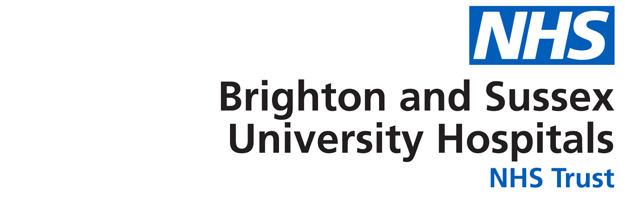 Recent HITT(High Impact Intervention Team) Observations/Findings /Themes and  Discharge Planning & 80 % Simple Discharges
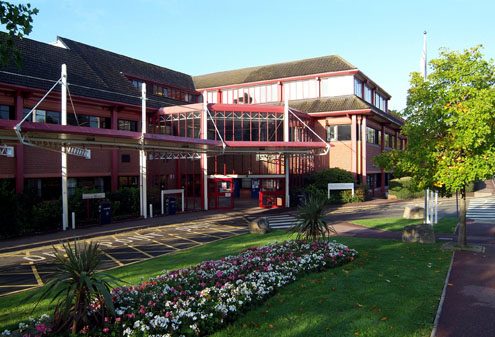 September  2019
Wards Visited
Encouraging findings – The Good Stuffs !
Analysis - Themes across wards
[Speaker Notes: Fragmentation of resources – disparity across wards – some wards rich in regards  of therapy but around 60 % of patients do not need them
HRDT model on level 5 
Roles & responsibilities in an MDT – in terms of actions – can be quite blurred 
Silos working – wards not aware of the bigger picture – eg ED / 12 hourly breach – electives cancellation  - 
Varied model of discharge delivery – not really fit the demographics of wards 
Times of MDT – am – patients not yet seen by consultants -]
Discharge planning=Simple Discharges 80 % (who are they?)